الفنان تاتسويا تاناكا
وفن المصغرات في زمن الكورونا
ماذا ترون في الصور؟
حسب رأيكم ما هو حجم الأشكال في الصور؟
هل هناك أغراض مألوفة لكم؟
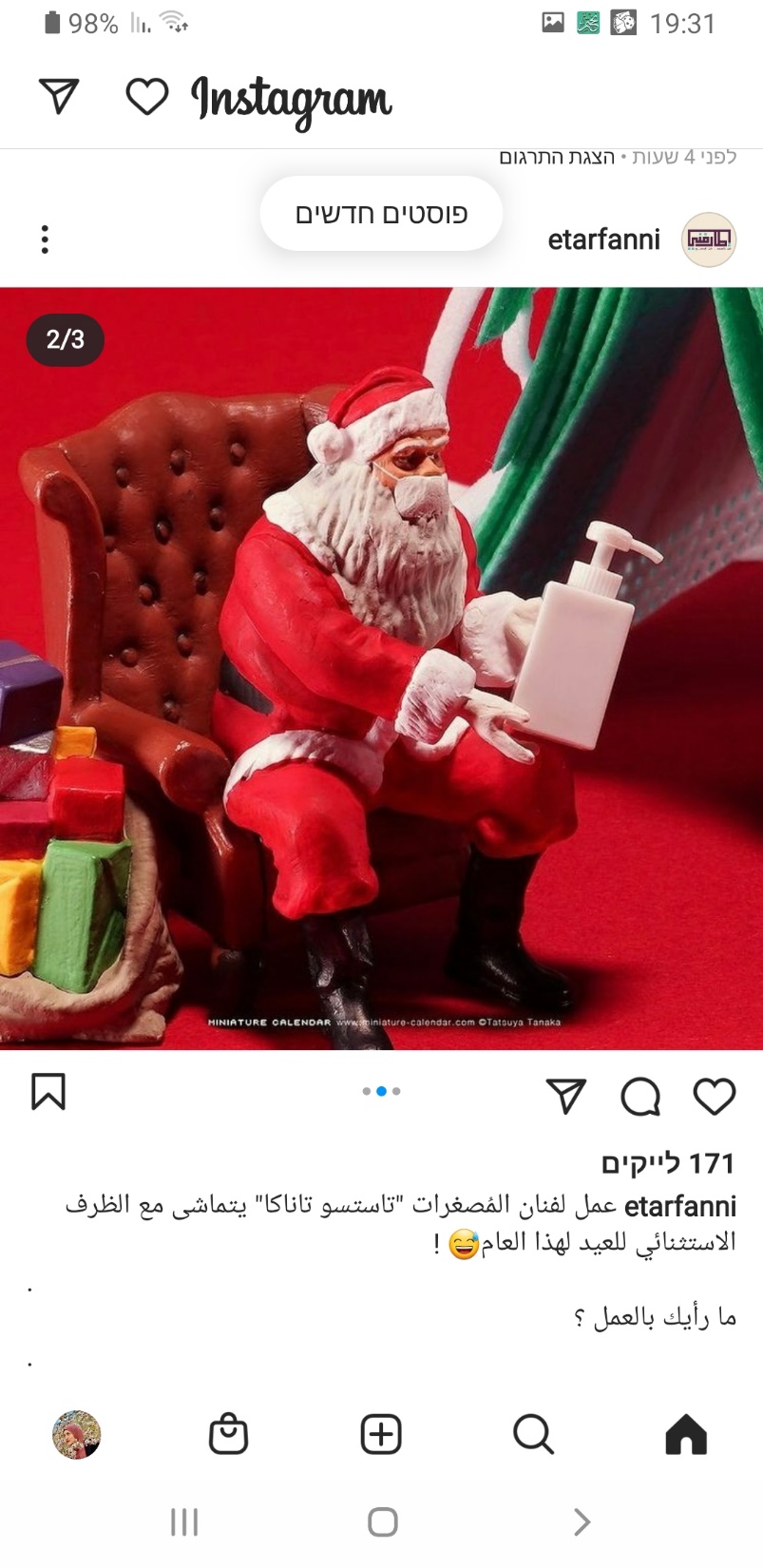 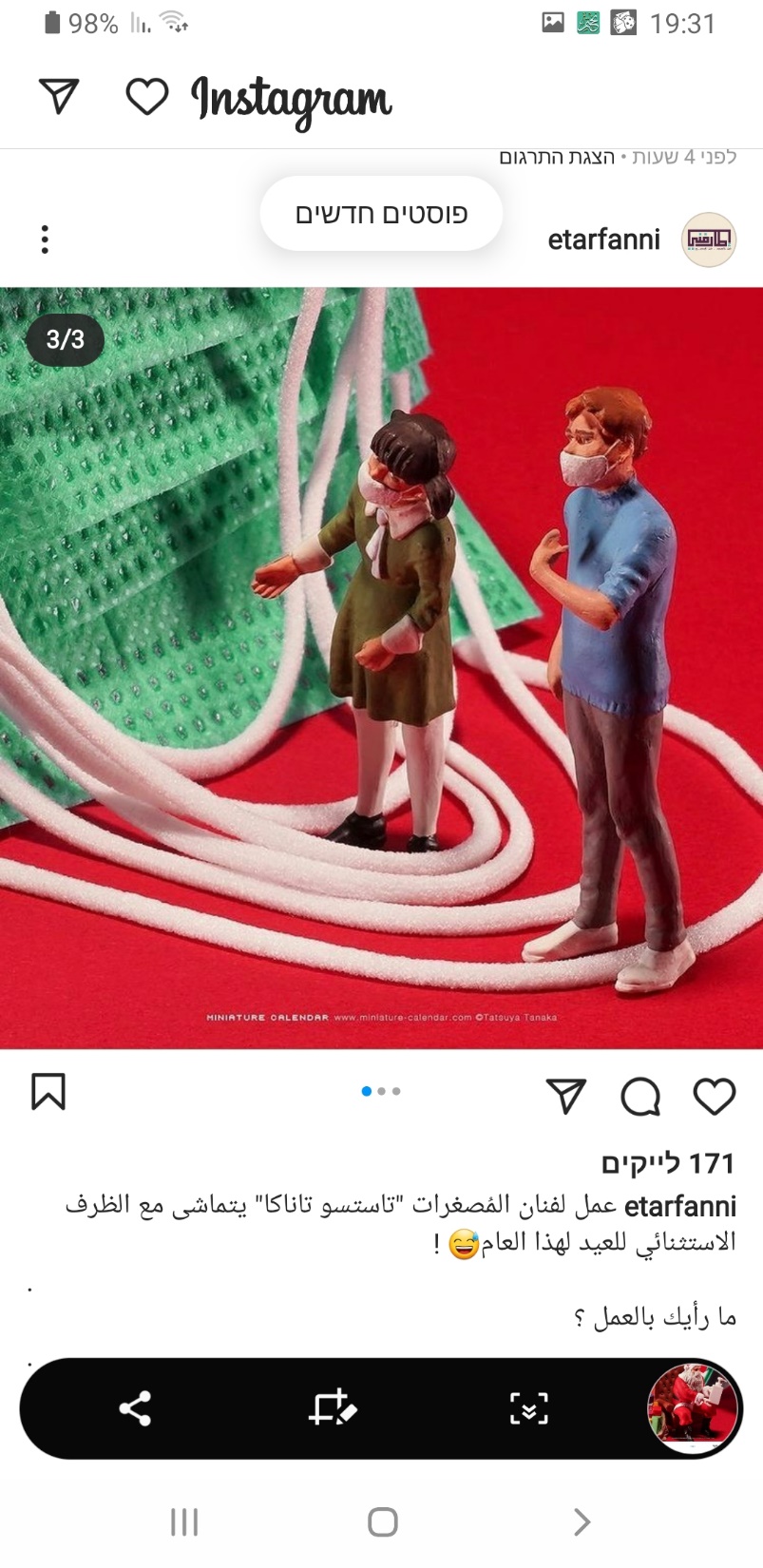 هذا النوع من الفن يسمى فن المصغرات
فن المصغرات:

‎‏‎هو أحد الفنون التشكيلية، الذي يعتمد على بناء مجسمات صغيرة جدا قد تكون في حجم كف اليد أو أصغر في بعض الأحيان تحاكي واقعنا الملوس أو تُنشئ واقعا خياليا من خلال الاعتماد على تجسيد الأشخاص والحيوانات والنباتات والمأكولات وكل شيء تقريبا يتم إعادة صياغته في صورة أصغر بكثير عن حجمه الطبيعي.
الفنان تاتسويا تاناكا هو أحد الفنانين الذين أبدعوا في هذا المجال
الفنان تاتسويا تاناكا:

هو فنان ياباني، يقضي الكثير من الوقت ببناء عوالم صغيرة عن طريق استخدام أدوات نقوم باستخدامها بشكل يومي، حيث يقوم بترتيبها بطرق وأشكال مميزة.
يقوم هذا الفنان بتوثيق العوالم الصغيرة التي يخلقها عن طريق تصويرها بدقة ويعرضها بشكل فكاهي ومميز.
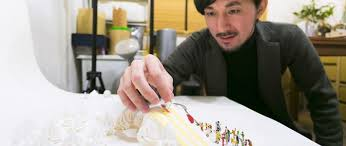 بعض أعمال الفنان في فترة الكورونا:
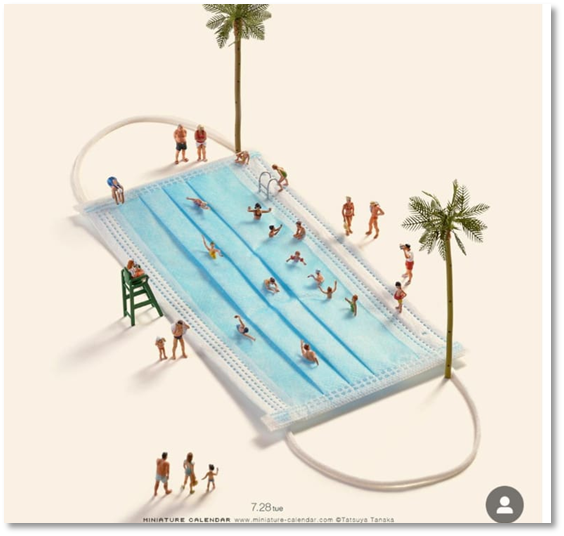 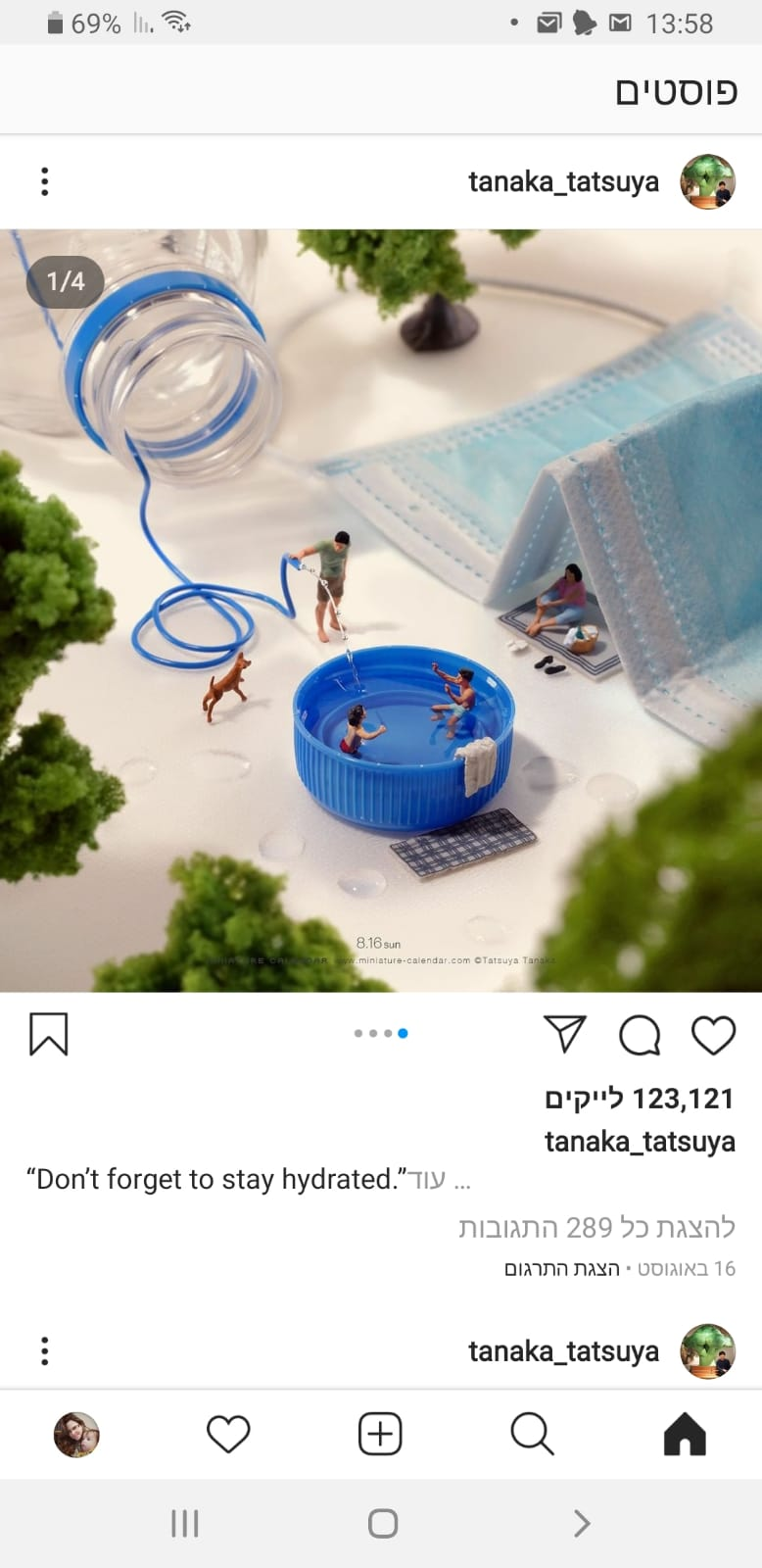 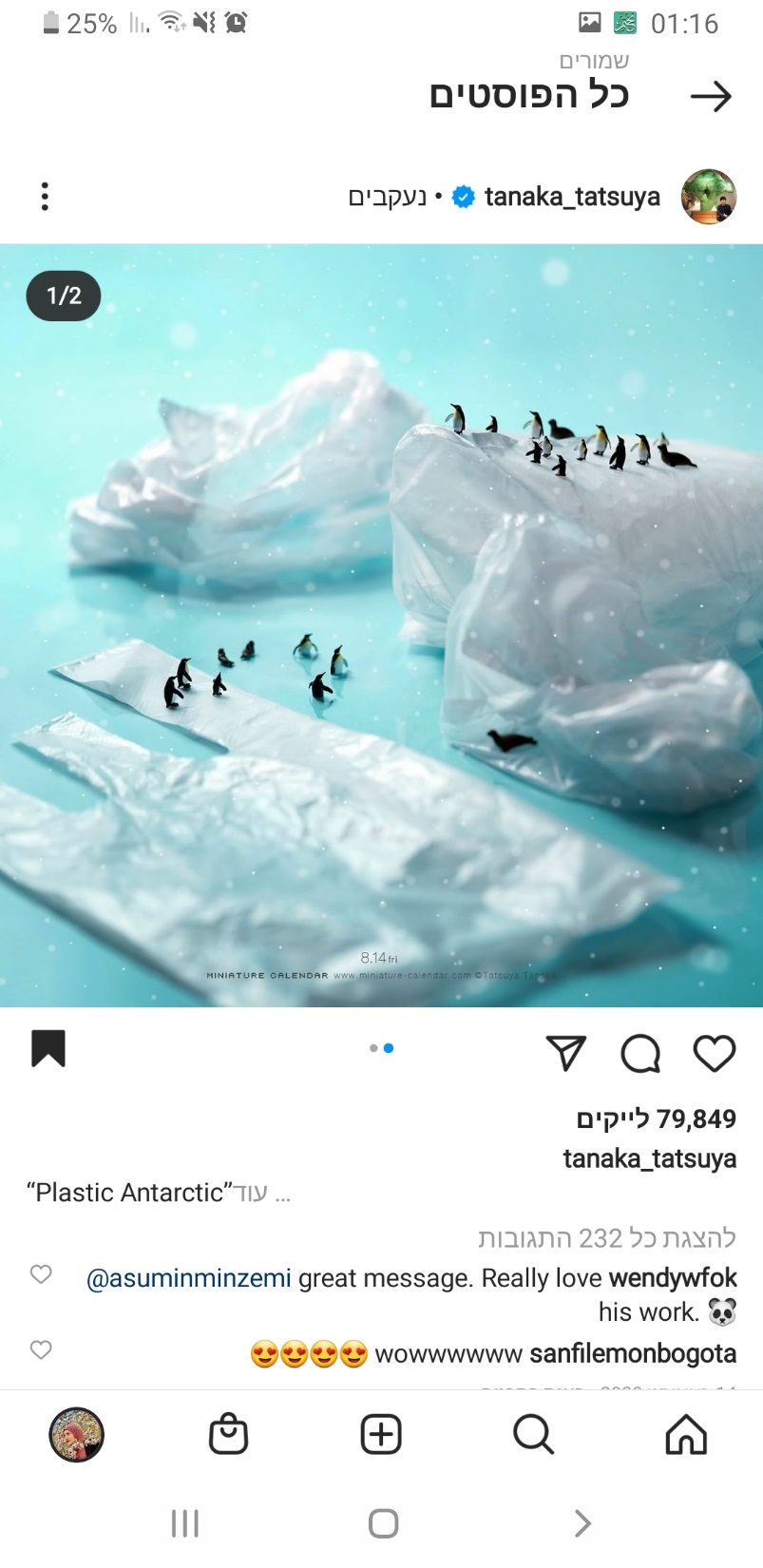 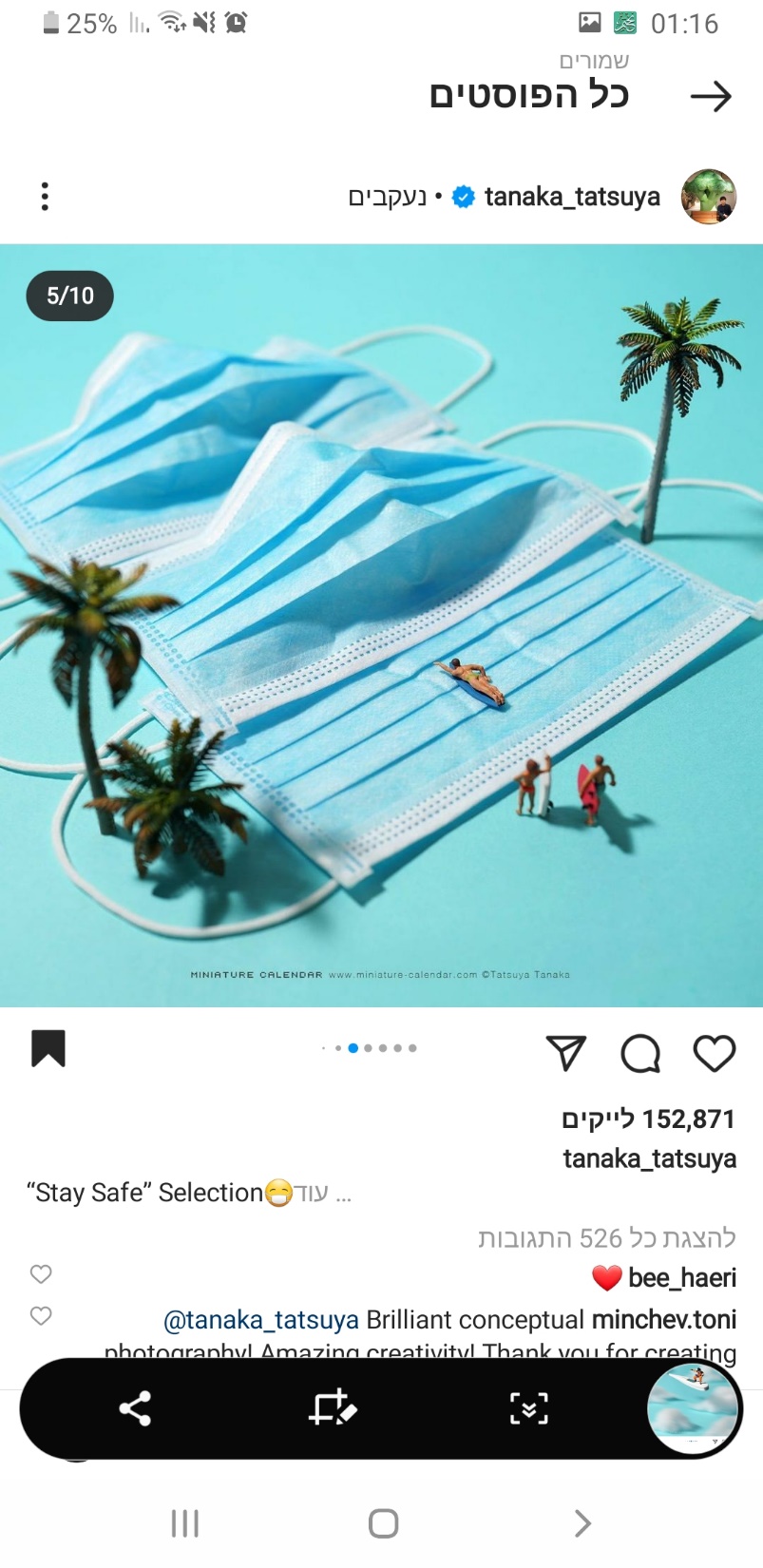 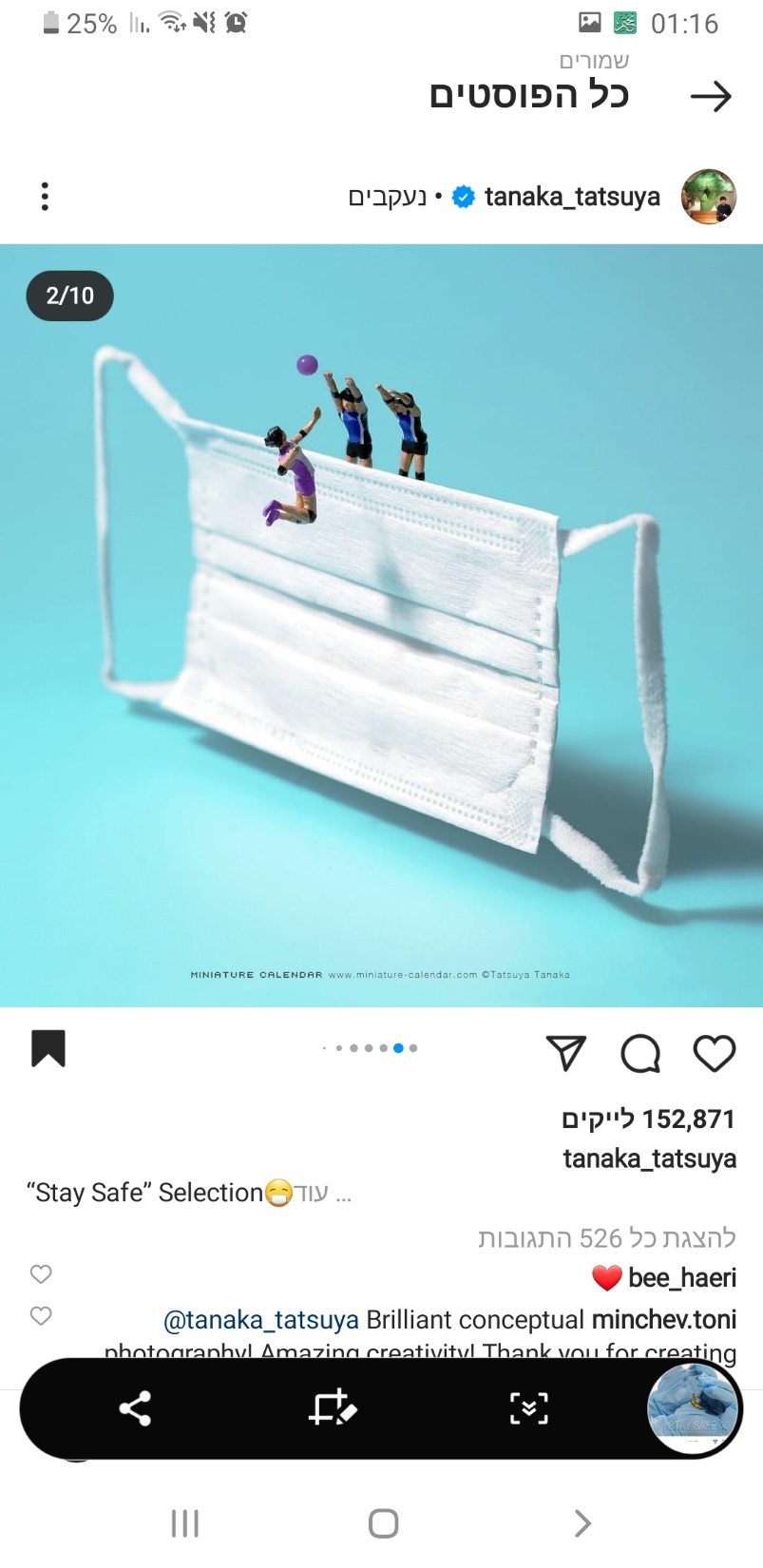 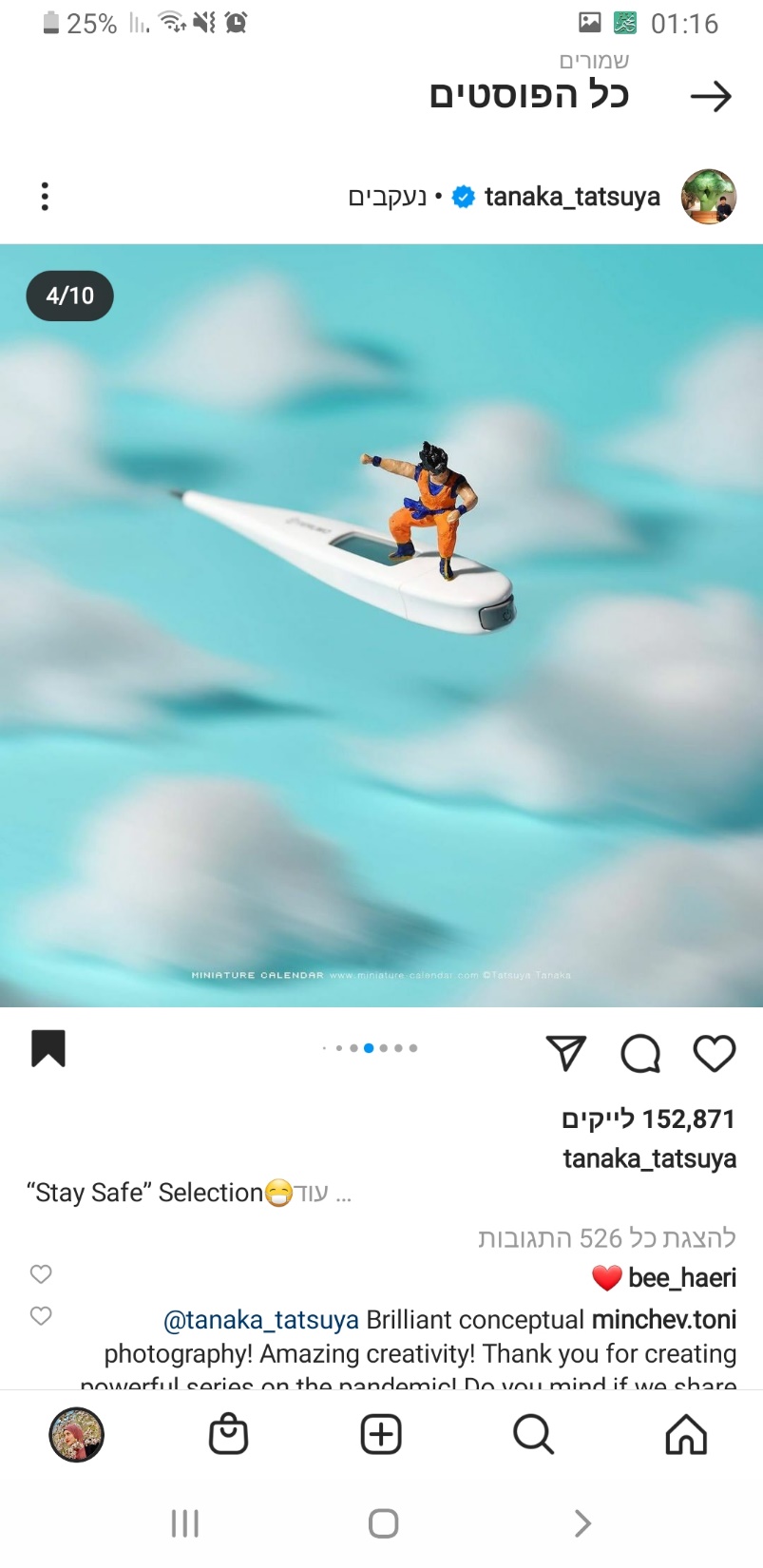 رابط لأعمال أخرى للفنان تاتسويا تاناكا:
https://www.youtube.com/watch?v=57lw02RotUQ&t=59s
المواد المطلوبة في هذه المهمة:
كمامات/ كفوف/ أكياس
دمى صغيرة
ألوان
مقص
دبق/ صمغ
أو أي مادة أخرى ترونها مناسبة لاختياركم
المطلوب في هذه المهمة:
التمعن في الاعمال الفنية والتخطيط لعمل فني مميز بواسطة المواد المتوفرة في البيت مثل الكمامة/ أكياس/ كفوف/ ميزان حرارة...
بعد ذلك يقوم الطالب باختيار خلفية وتصميم والصاق الشكل الذي تم اختياره او ابتكاره على الخلفية.
يقوم الطالب بتصوير العمل الفني بظروف وزوايا جيدة وبشكل واضح وارسال الصور لي.
أتمنى لكم عملا ممتعًا وناجحًا
معلمتكم المحبة:
دنيا عوّاد